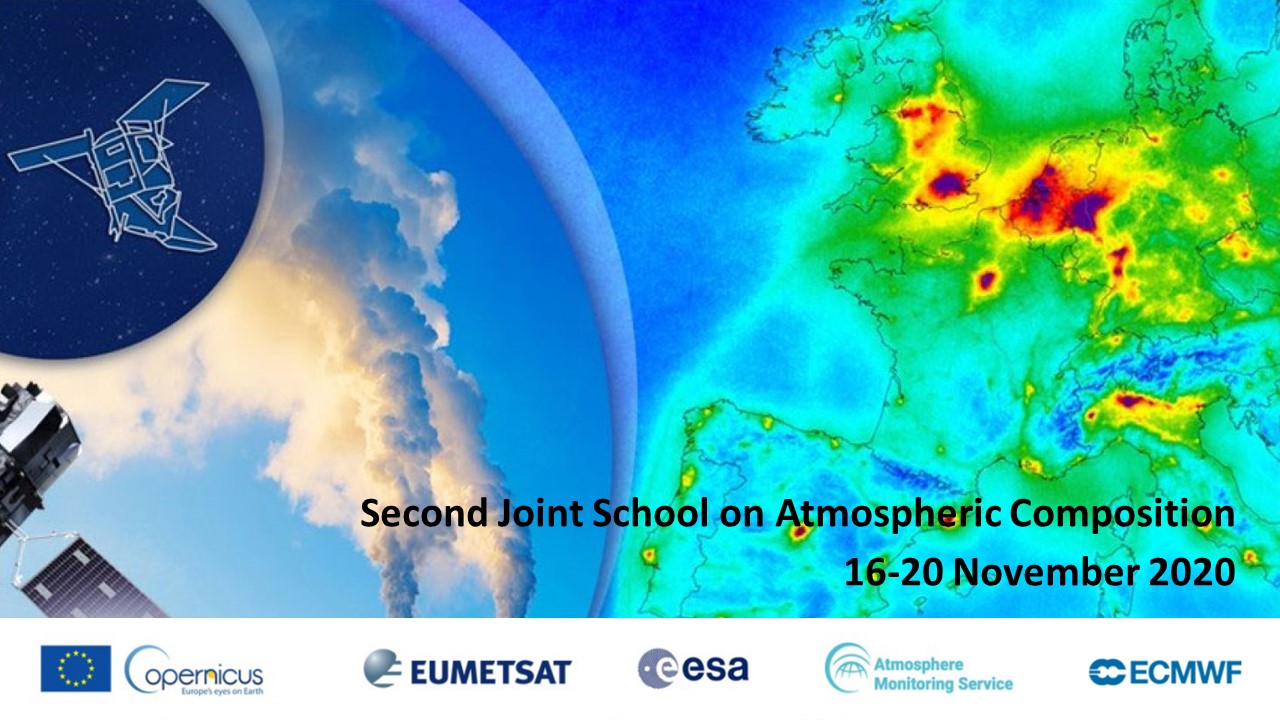 Satellite Applications: SO2, HCHO, CHOCHO, CO, AI 
 
Andreas Richter
Institute of Environmental Physics
University of Bremen
What else can we do with UV/visible/NIR spectra?
NO2 is great, but is there more in UV/vis/NIR spectra?
Anything can be measured that has
Structured absorption spectra in the wavelength range covered
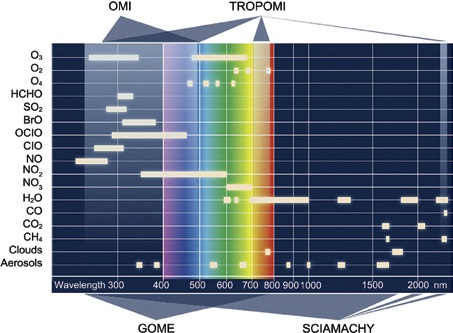 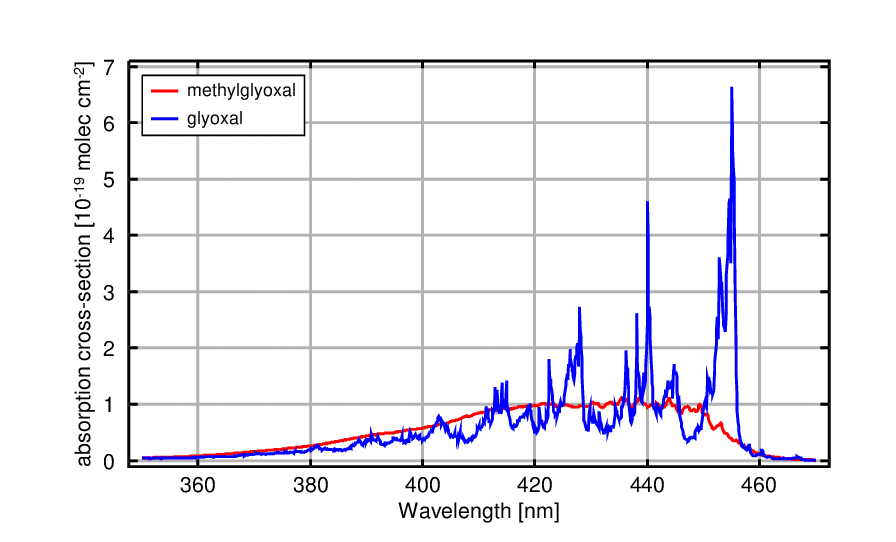 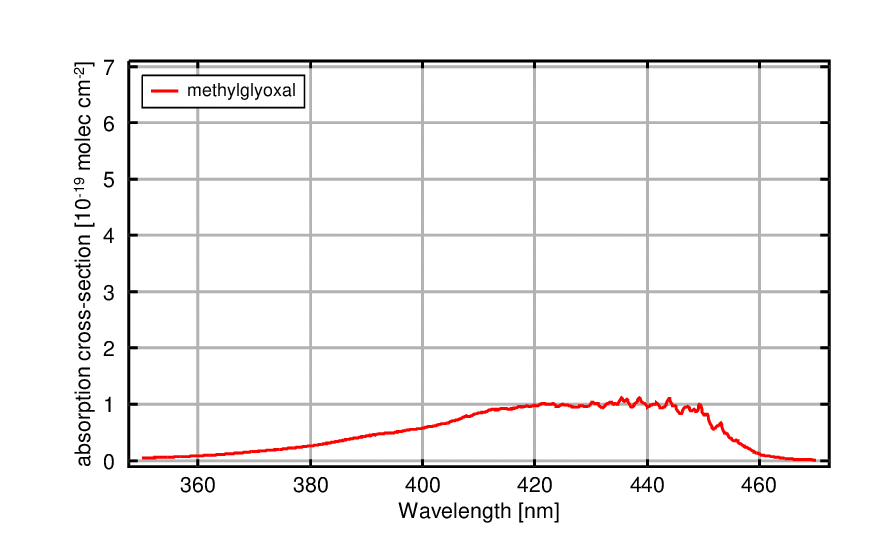 (2)
Andreas.Richter@iup.physik.uni-bremen.de
What else can we do with UV/visible/NIR spectra?
NO2 is great, but is there more in UV/vis/NIR spectra?
Anything can be measured that has
Structured absorption spectra in the wavelength range covered
Creates large enough absorptions to be detectable above the noise
Large absorption cross-section
Large abundance 
Higher up in the atmosphere
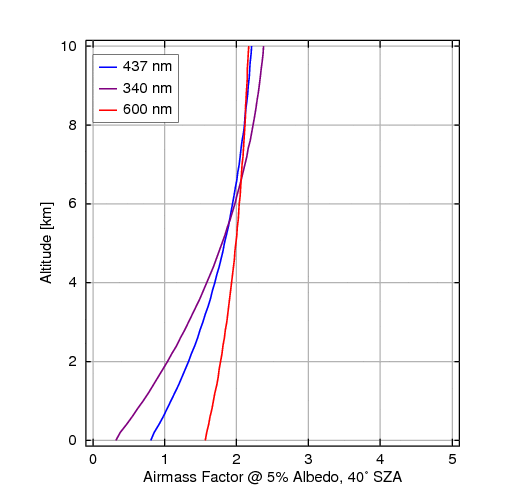 Effect ofRayleigh scattering
Andreas.Richter@iup.physik.uni-bremen.de
What else can we do with UV/visible/NIR spectra?
NO2 is great, but is there more in UV/vis/NIR spectra?
Anything can be measured that has
Structured absorption spectra in the wavelength range covered
Creates large enough absorptions to be detectable above the noise
Large absorption cross-section
Large abundance 
Higher up in the atmosphere

Not enough signal?
Averaging, averaging, averaging, averaging …
Avoid winter observations if not above snow (low signal)
Andreas.Richter@iup.physik.uni-bremen.de
What else can we do with UV/visible/NIR spectra?
O3
SO2
HCHO
CHOCHO
CO
BrO
IO
OClO
H2O
CH4
Andreas.Richter@iup.physik.uni-bremen.de
What else can we do with UV/visible/NIR spectra?
O3
SO2
HCHO
CHOCHO
CO
BrO
IO
OClO
H2O
CH4
Andreas.Richter@iup.physik.uni-bremen.de
Sulphur dioxide (SO2)
Sources:
Oxidation of biogenic dimethyl sulfide from oceans
Volcanoes (degassing, eruptions)
Smelters
Coal fired power plants
Gas & oil production and refineries
Ships 
Relevance:
Formation of sulphuric acid
Acid rain
Aerosols => aviation, air quality, clouds, climate
Andreas.Richter@iup.physik.uni-bremen.de
Sulphur dioxide (SO2)
Vertical distribution:
Close to surface if from 
Ocean
Volcanic degassing
Power plants
Domestic heating
Higher up if from
Volcanic eruptions
Transport events after vertical lifting
Wavelength region: 
312 – 335 nm
Hard to detect
Easier to detect
Available from: GOME  SCIAMACHY  OMI  GOME-2  OMPS  TROPOMI
Andreas.Richter@iup.physik.uni-bremen.de
Sulphur dioxide: Example I
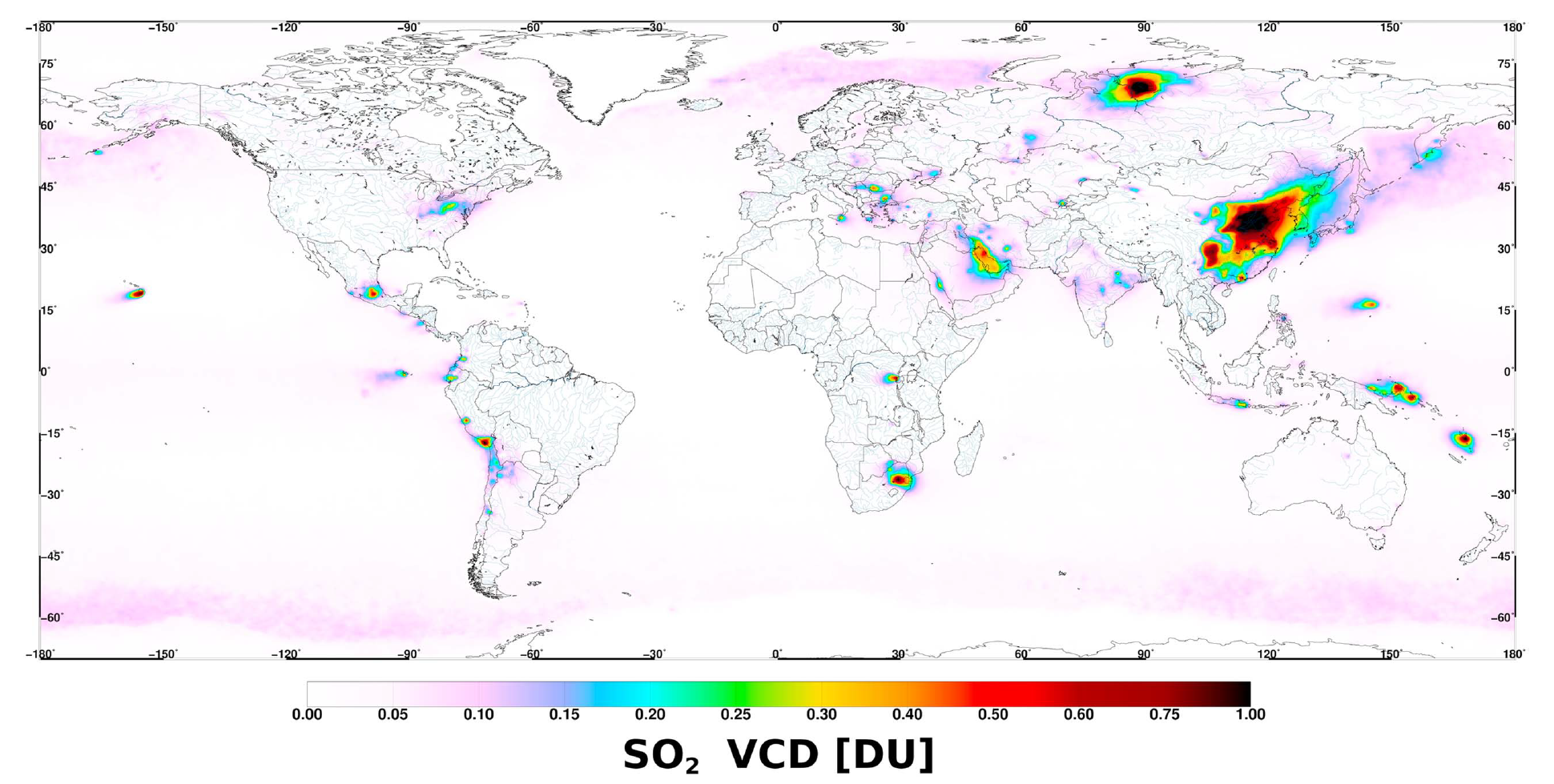 Anthropogenic
China
Norilsk
Persian Gulf
India
Eastern Europe
Eastern US
South Africa
Volcanic
Theys, N. et al. : Sulfur dioxide vertical column DOAS retrievals from the Ozone Monitoring Instrument: Global observations and comparison to ground-based and satellite data, J. Geophys. Res. Atmos., doi:10.1002/2014JD022657, 2015.
OMI 2004 - 2009
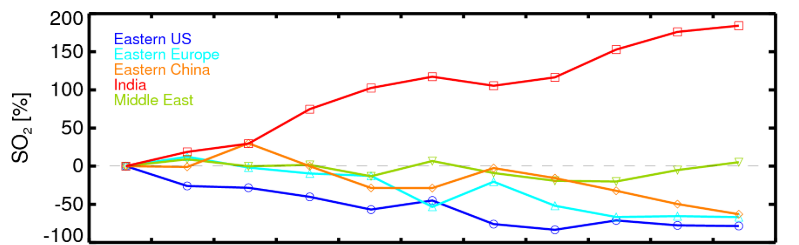 OMI relative to 2005
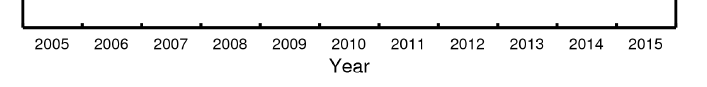 Krotkov, N. et al.: Aura OMI observations of regional SO2 and NO2 pollution changes from 2005 to 2015, Atmos. Chem. Phys., 16(7), 4605–4629, doi:10.5194/acp-16-4605-2016, 2016.
Andreas.Richter@iup.physik.uni-bremen.de
Sulphur dioxide: Example II
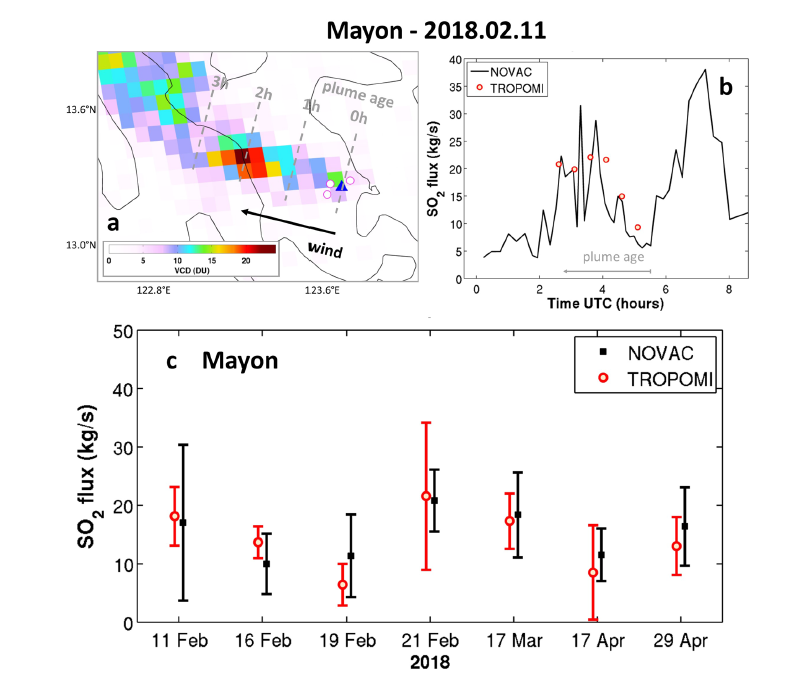 TROPOMI
With TROPOMI, volcanic plumes can be resolved in detail
With wind speed, this can be converted to time dependent emissions
Very good agreement with NOVAC on short and long term
Theys, N. et al. : Global monitoring of volcanic SO2 degassing with unprecedented resolution from TROPOMI onboard Sentinel-5 Precursor, Sci. Rep., 9(1), 1–10, doi:10.1038/s41598-019-39279-y, 2019.
Andreas.Richter@iup.physik.uni-bremen.de
Formaldehyde (HCHO)
Sources:
Secondary production from biogenic emissions
Secondary production from biomass burning
Secondary production from anthropogenic emissions

Relevance:
Intermediate in atmospheric oxidation of hydrocarbons
Proxy for emissions of isoprenes / terpenes
Relevant for O3 production, OH, aerosol formation
Available from: GOME  SCIAMACHY  OMI  GOME-2  OMPS  TROPOMI
Andreas.Richter@iup.physik.uni-bremen.de
Formaldehyde (HCHO)
Vertical distribution:
Close to surface if from 
Biogenic emissions
Anthropogenic emissions
Higher up if from
Biomass burning
Transport events after vertical lifting

Wavelength region: 
328 - 346 nm
Easier to detect than BL SO2
Andreas.Richter@iup.physik.uni-bremen.de
Formaldehyde: Example I
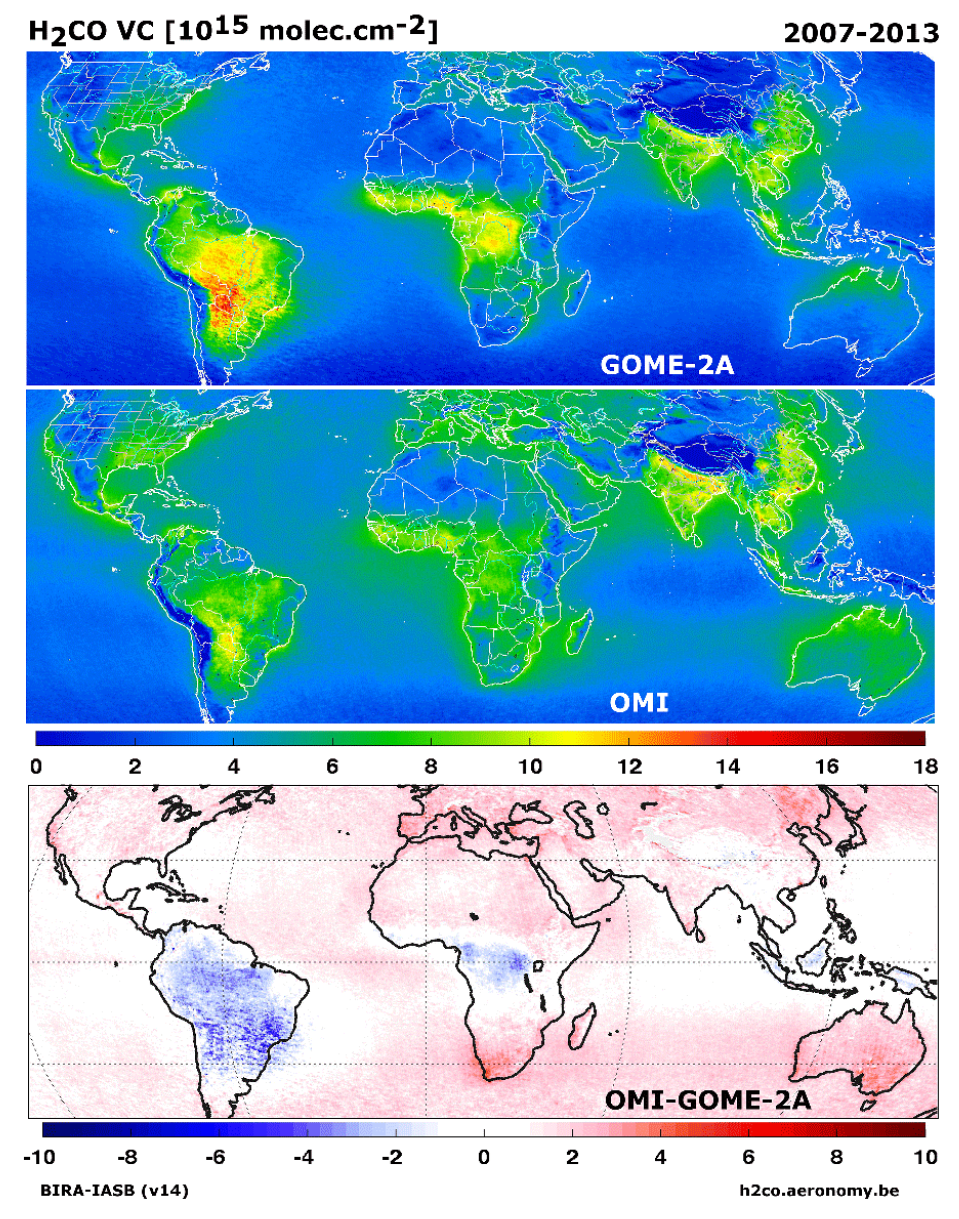 High values in mean fields mainly from biogenic emissions and fires
Good agreement between GOME-2a (morning orbit) and OMI (afternoon orbit)
OMI generally higher than GOME-2a with the exception of measurements over rain forests
Lower OMI columns are also observed for glyoxal, another VOC
Qualitatively consistent with GB data
De Smedt, I.et al.: Diurnal, seasonal and long-term variations of global formaldehyde columns inferred from combined OMI and GOME-2 observations, Atmos. Chem. Phys., 15(21), 12519–12545, doi:10.5194/acp-15-12519-2015, 2015.
Andreas.Richter@iup.physik.uni-bremen.de
Formaldehyde: Example II
OMI
Ratio of HCHO to NO2 column can be used to distinguish NOx limited and NOx saturated regimes in tropospheric O3 production
Vertical profile of NO2 and HCHO needs to be taken into account for surface O3 production (model calculations)
Uncertainties in NO2 and HCHO impact on results in a different way
More regions were longer NOx limited in 2015 than in 2005
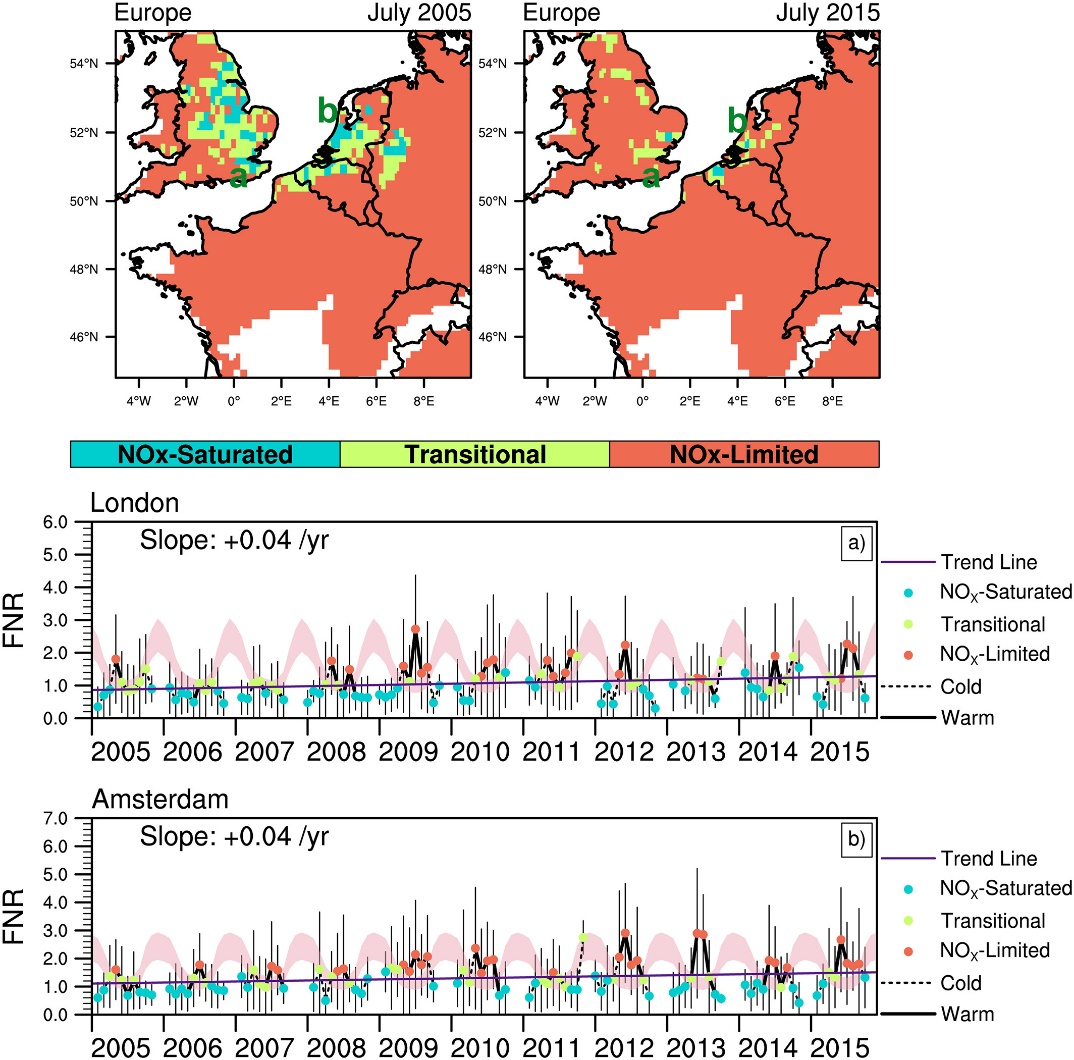 Jin, X et al..: Evaluating a space-based indicator of surface ozone-NO x -VOC sensitivity over mid-latitude source regions and application to decadal trends, J. Geophys. Res. Atmos., 1–23, doi:10.1002/2017JD026720, 2017.
Andreas.Richter@iup.physik.uni-bremen.de
Glyoxal (CHOCHO)
Sources:
Secondary production from biogenic emissions
Secondary production from biomass burning
Direct emission from fires
Anthropogenic 
Relevance:
Intermediate in atmospheric oxidation of VOCs
Proxy for emissions of isoprenes / terpenes
Secondary particle production
Available from: GOME  SCIAMACHY  OMI  GOME-2  OMPS  TROPOMI
Andreas.Richter@iup.physik.uni-bremen.de
Glyoxal (CHOCHO)
Vertical distribution:
Close to surface if from 
Biogenic emissions
Anthropogenic emissions
Higher up if from
Biomass burning
Transport events after vertical lifting

Wavelength region: 
433 – 465 nm
Easier to detect than HCHO
Andreas.Richter@iup.physik.uni-bremen.de
Glyoxal: Example I
TROPOMI
Large fires in Eastern US emitted huge quantities of aerosols and CO
NO2 has very short lifetime => concentrated at sources
CHOCHO and HCHO have short lifetime but behave as if they had long lifetime
=> continued production
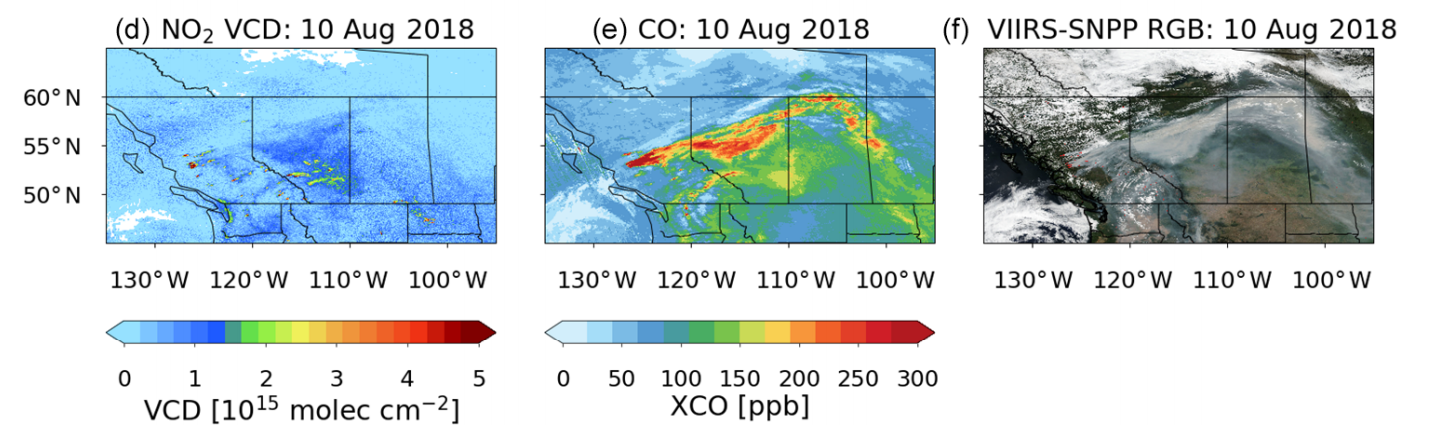 Alvarado, L. M. A.et al.: Unexpected long-range transport of glyoxal and formaldehyde observed from the Copernicus Sentinel-5 Precursor satellite during the 2018 Canadian wildfires, Atmos. Chem. Phys., 20(4), 2057–2072, doi:10.5194/acp-20-2057-2020, 2020.
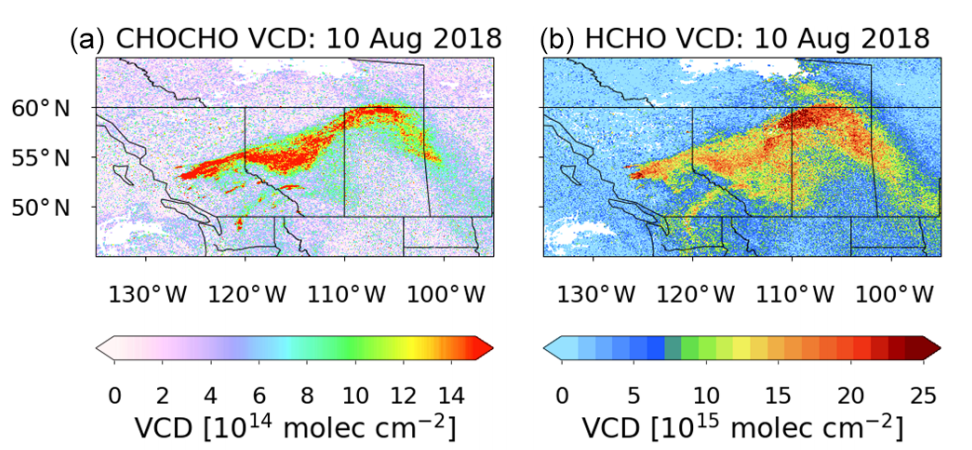 Andreas.Richter@iup.physik.uni-bremen.de
Glyoxal: Example II
The ratio of glyoxal to formaldehyde can inform about sources of VOCs
There also is a clear dependence of this ratio on NO2 pollution
Satellite, GB and model data do not yet agree on these ratios
GOME-2a
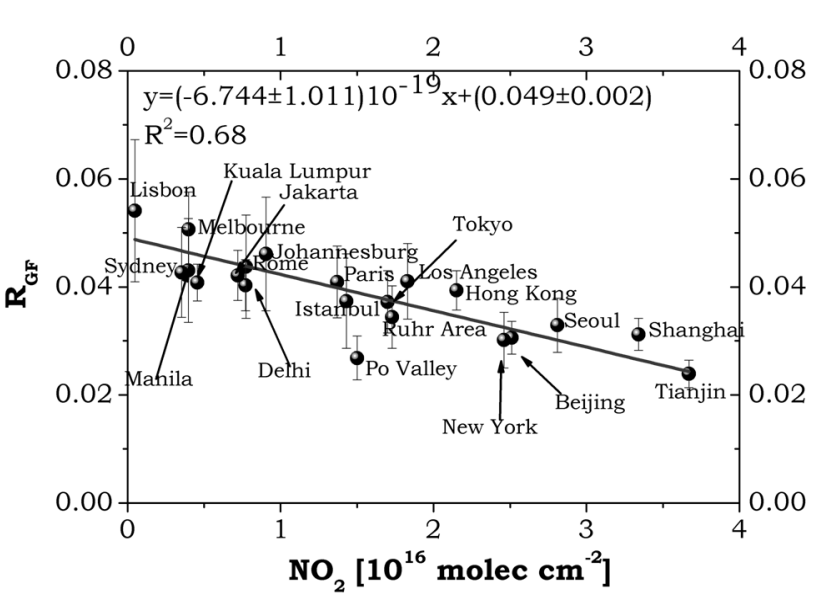 Vrekoussis, M. et al..: GOME-2 observations of oxygenated VOCs: what can we learn from the ratio glyoxal to formaldehyde on a global scale?, Atmos. Chem. Phys., 10, 10145-10160, doi:10.5194/acp-10-10145-2010, 2010
Andreas.Richter@iup.physik.uni-bremen.de
Carbon monoxide (CO)
Sources:
Incomplete combustion (traffic, industry)
Biomass burning
Relevance:
Tracer of pollution transport
Regulated air pollutant
Available from: GOME  SCIAMACHY  OMI  GOME-2  OMPS  TROPOMI
Andreas.Richter@iup.physik.uni-bremen.de
Carbon monoxide (CO)
Vertical distribution:
Close to surface if from 
Anthropogenic sources
Higher up if from
Fires



Wavelength region: 
2311 – 2338 nm (SWIR)
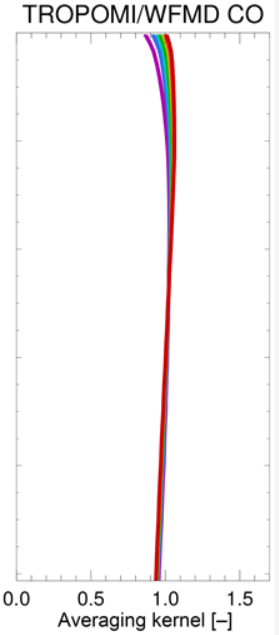 Little height dependence
Andreas.Richter@iup.physik.uni-bremen.de
Carbon monoxide: Example
TROPOMI
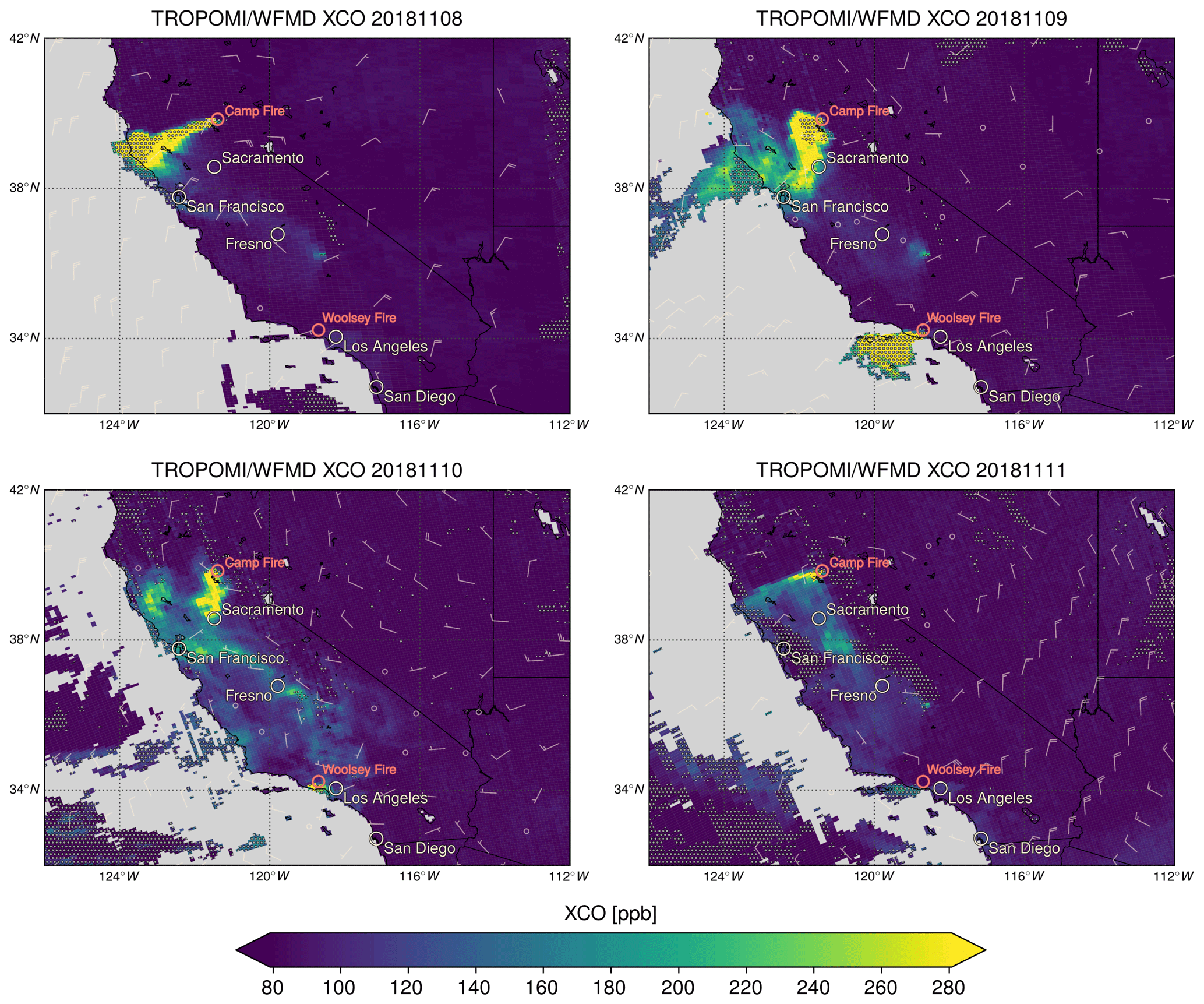 Clear CO signal from fires in California
Some flagging necessary because of uncertainties from aerosols
Difficult to retrieve over oceans
CAMS model clearly overestimates CO columns and transport is not always correct
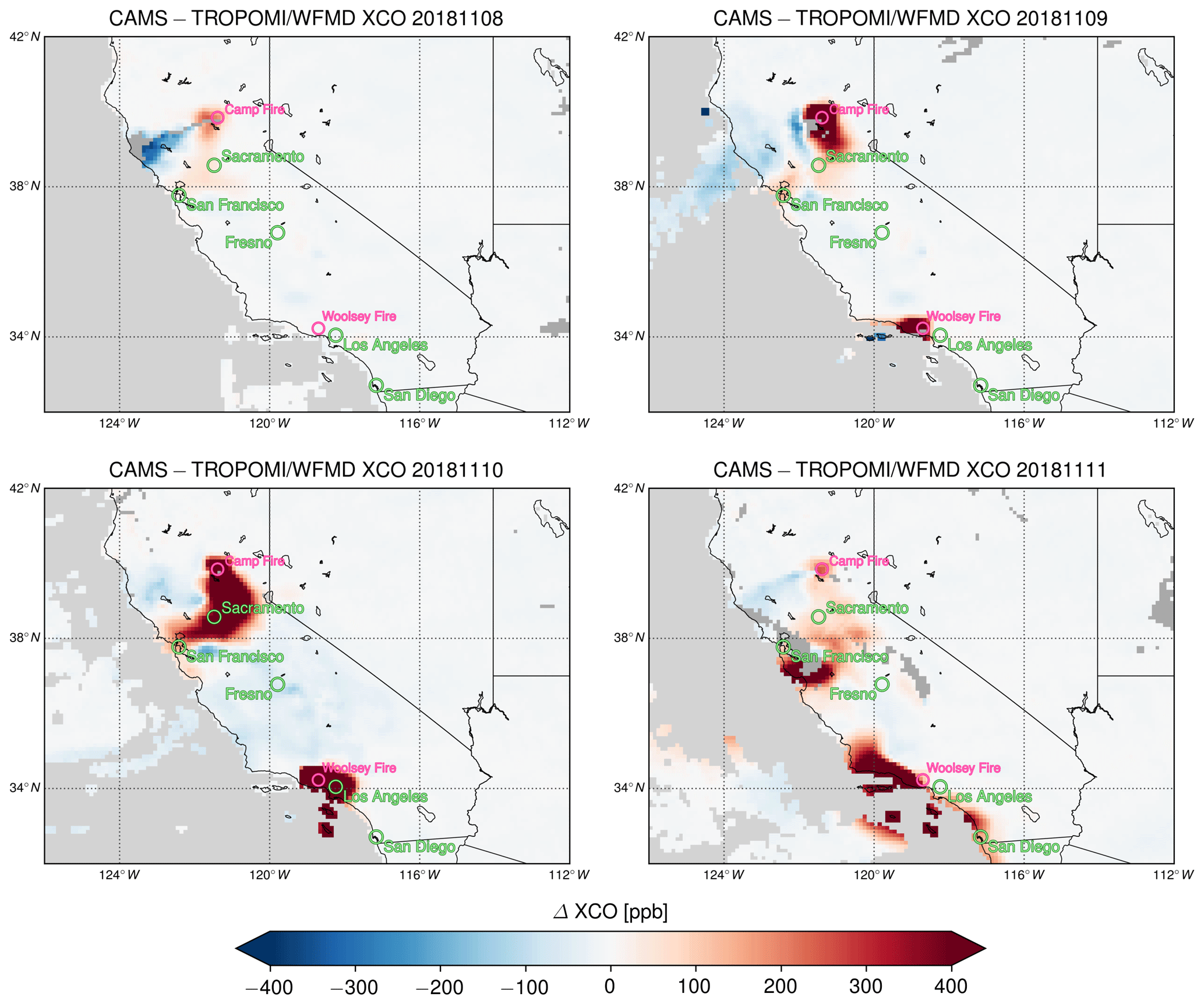 Schneising, O.,et al.: Severe Californian wildfires in November 2018 observed from space: the carbon monoxide perspective, Atmos. Chem. Phys., 20, 3317–3332, https://doi.org/10.5194/acp-20-3317-2020, 2020.
Andreas.Richter@iup.physik.uni-bremen.de
Aerosol Index (AI)
Sources:
Sea salt
Desert dust
Soot from biomass burning / fossil fuel burning
Sulphates from coal burning / dimethyl sulfide oxidation
Relevance:
Cloud & rain formation
Climate forcing
Health
Andreas.Richter@iup.physik.uni-bremen.de
Aerosol Index (AI)
Aerosol properties:
Composition, mixing state, humidity
Size distribution 
Vertical distribution
Measurements:
Ratios of reflectances outside ofknown absorption bands
Wavelength region: 
335 / 376 nm
Cannot be measured directly
UV optical properties
Available from: GOME  SCIAMACHY  OMI  GOME-2  OMPS  TROPOMI
Andreas.Richter@iup.physik.uni-bremen.de
Aerosol Index: Example
SCIAMACHY 2005
Aerosols can absorb or reflect light
Clouds can interfere and need to be filtered out
Absorbing aerosols from desert dust and biomass burning
Scattering aerosols in summer over industrialised regions and Amazon
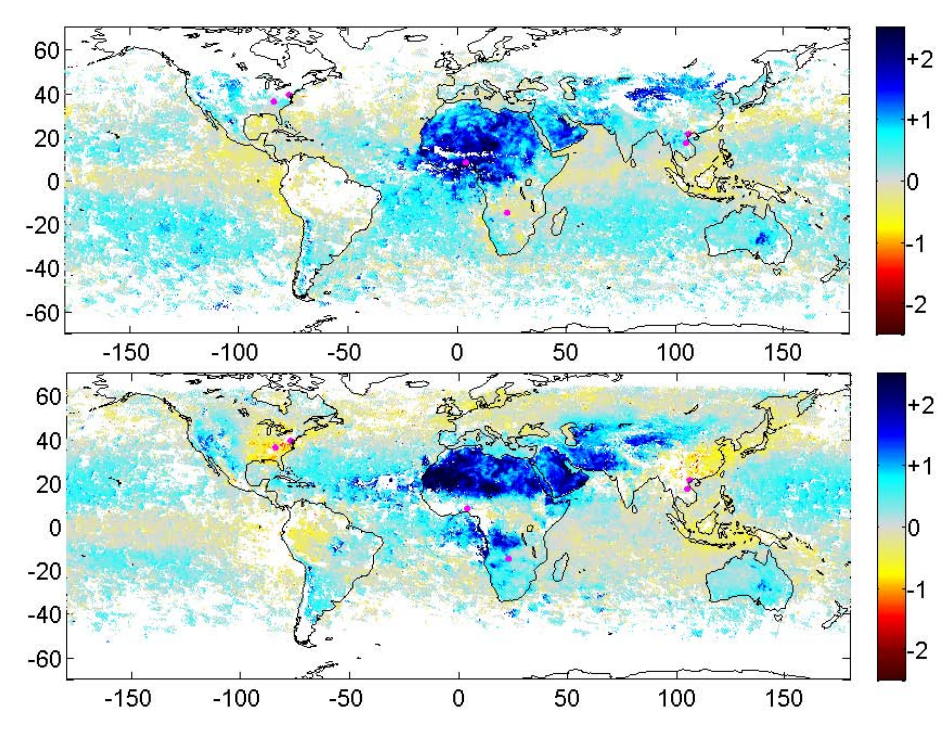 Jan - Mar
Penning de Vries, M. J. M. et al.: UV Aerosol Indices from SCIAMACHY: introducing the SCattering Index (SCI), Atmos. Chem. Phys., 9, 9555–9567, https://doi.org/10.5194/acp-9-9555-2009, 2009.
Jul - Sep
Andreas.Richter@iup.physik.uni-bremen.de
Summary
NO2 is the most important tropospheric pollutant that can be retrieved from UV/vis satellite observations
SO2, HCHO, CHOCHO, CO and AI can also be retrieved and can be used in many applications including
Emission estimates and trends
Analysis of biomass burning plumes
Monitoring of volcanic emissions
Evaluation of atmospheric chemistry models
Often, uncertainties are large and averaging needs to be applied
The combination of small pixels and low noise in TROPOMI data creates many more possible applications
Andreas.Richter@iup.physik.uni-bremen.de